職涯規劃與求職面談技巧
偉光國際有限公司
薛朝原  經理
本次分享的期待
希望同學了解

求職準備的正確觀念
及

職涯規劃的重要性
要畢業了，我的下一步？
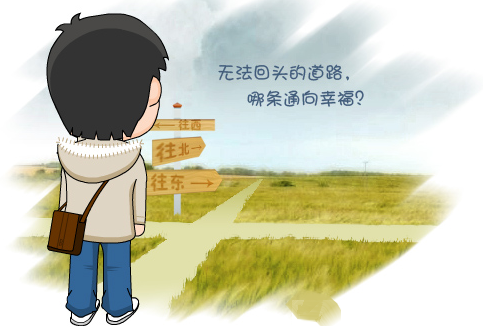 問題思考
我對未來發展的方向與期待是？

我要如何規劃與逐步實現？

所學與未來發展的連結？
求職應注意事項
新鮮人求職管道
親朋好友及師長引薦
公立就業服務機構
現場徵才活動（就業博覽會）
報紙雜誌徵才廣告
網路人力銀行
各公司網頁消息及公司大門之招募牌示
人才仲介機構
毛遂自薦
自行創業
求職常見的現象
以試試看、找工作心態求職。
未用心去了解公司與職務的特性與內容。
用沒有特色又無法展現自己的履歷自傳，以散彈打鳥的方式投遞履歷。
面談時個人整體形象不佳、因緊張導致不知所云、態度輕浮不穩重。
求職態度與準備
是成功關鍵因素
求職態度
以始為終的求職概念。
審慎評估與選擇。
積極爭取的企圖心。
履歷自傳
面談
成功求職的準備過程
產業與職業資訊
蒐集、分析與選擇
求職目標
尋找、分析與選擇
撰寫履歷自傳
面談準備
打造開啟求職大門的金鑰匙
客製化與適切行銷自我的履歷自傳
履歷自傳的功能
展現自己勝任所應徵的職務且具有潛力。
專業知識與能力。
工作適性。
熱情與企圖心。
展現組織邏輯與文字表達能力。
展現求職態度。
優質履歷表的關鍵
能快速吸引閱讀者並願意詳讀。
能展現您的能力、特質與職務適配度。
能感受您的求職態度及對此工作的企圖與熱情。
實在、不誇大、不造假。
How To Do ？
撰寫優質履歷的要領
善用履歷自傳差異化突顯自己。
能讓人快速感受到您是公司要的人。
可以展現求職態度。
可以展現個人的特色與能力。
可以展現工作動機與企圖心。
提供證據強化說服力。
簡潔扼要、有架構，不要有錯字。
撰寫優質履歷的步驟
詳閱
公司與職缺資訊
掌握關鍵重點
(KSAO)
成功取得面試的關鍵因素
思考如何
回應關鍵重點
構思
自傳架構與內容
撰寫履歷自傳
叮嚀…
千萬不要一份履歷表走天下
如何做好面談準備
企業對面談的期待
儘可能透過面談過程去感受、釐清與了解應徵者所具備的求職意願與能力。
意願與能力是應徵者的
知識、技巧、人格特質、自我概念、動機的總體表現。
做好面談準備
面試前要有充分的準備，準備的事項相當多，主要重點有下列幾項︰ 
閱讀並了解公司相關資訊。
確實了解要應徵的職位資料。
準備個人資料與問題。
服裝儀容。
充足的睡眠，良好的精神。
提早到達、適應環境，切忌遲到。
面談主考官常問的問題
請您3~5分鐘自我介紹(溝通、邏輯、彙整能力、專長、經驗、地緣、家庭)
為何來本公司應徵(工作動機、穩定性(文化融合)、對公司產業及產品的了解、對職務的了解)
 請問您的優點和缺點為何?(事先列缺點，強調如何改善，並免與職務相關)
沒經驗，如何確認能勝認這份工作(自信心及企圖心，強調與職務有關聯的成功經驗)
對加班的看法(了解長時間工作的意願)
對這份工作還有想了解的地方嗎(你重視甚麼)
求職除了專業知識與技能外
適不適合與願不願意
更為重要
職場環境持續且快速改變
工作與職位很容易消失
因此要以長遠角度
看待求職
不只是找工作
更要重視職涯的規劃與發展
以
培養持續的競爭力
何謂職涯？
如何規劃與發展職涯？
職涯
指個人在組織內部的連續發展流程，需靠在職訓練行之。Koike (1977)

但快速變化與高度競爭的今日，職涯已非單純組織內的發展。
職涯
區分為內部職涯與外部職涯。Schein (1978)
例如：
未來我想成為傑出的駐外新聞工作者。
未來我想成為傑出的業務主管。
職涯規劃與發展
方向
最終目標
階段目標
階段目標
階段目標
冰山理論
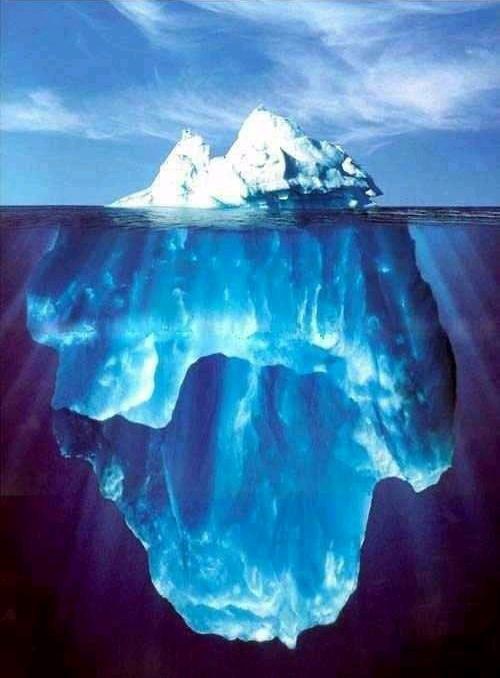 易學習發展
知  識
技  能
人格特質
自我概念
動  機
不易學習發展
Spencer & Spencer (1993)
職涯規劃與發展的重要前題
重視職業資訊的蒐集與分析。
認真思考與釐清個人的興趣與期待。
了解自己的特質、專業知識與技能。
個人能力發展
達成目標
應具備
分析
能力落差
學習地圖
積極
持續學習
成果檢視
目前個人
已具備
Feed Back
Feed Back
Feed Back
外在環境變化與發展趨勢
Feed Back
「以始為終」的法則
每個人先確立人生的最終期許，再循序漸進的依照既定方向達成目標。
「與成功有約」作者：史蒂芬.柯維
Q   &   A